Digital Logic Design
Lecture 18
Announcements
HW 6 up on webpage, due on Thursday, 11/6
Agenda
MSI Components
Binary Adders and Subtracters (5.1, 5.1.1)
Carry Lookahead Adders (5.1.2, 5.1.3)
Decimal Adders (5.2)
Comparators (5.3)
Scale of Integration
Scale of Integration = Complexity of the Chip
SSI: small-scale integrated circuits, 1-10 gates
MSI: medium-scale IC, 10-100 gates
LSI: large scale IC, 100-1000 gates
VLSI:  very large-scale IC, 1000+ gates
Today’s chip has millions of gates on it.
MSI components: adder, subtracter, comparator, decoder, encoder, multiplexer.
Scale of Integration
LSI technology introduced highly generalized circuit structures known as programmable logic devices (PLDs).  
Can consist of an array of and-gates and an array of or-gates.  Must be modified for a specific application. 
Modification involves specifying the connections using a hardware procedure.  Procedure is known as programming.
Three types of programmable logic devices:
Programmable read-only memory (PROM)
Programmable logic array (PLA)
Programmable array logic (PAL)
MSI Components
Binary Full Adder
Finding a Simplified Circuit
Realization of Full Binary Adder
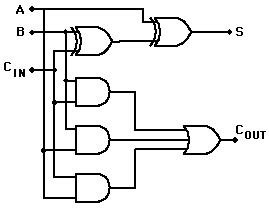 What about many bits?
Parallel (ripple) Binary Adder
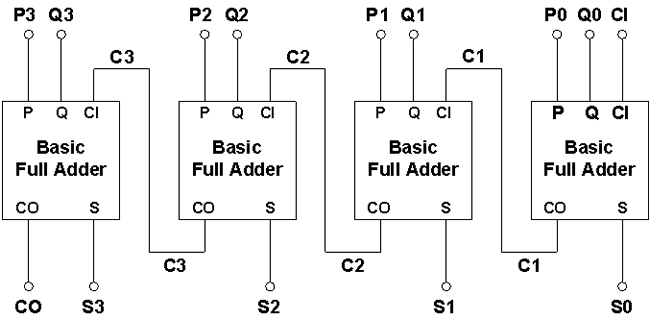 Why is it called “ripple” adder?
Recall—signed binary numbers, 
final carry-out may signal overflow.
Binary Subtracters
Binary Subtracters
10
-0
1
Binary Subtracters
10
-1
Binary Subtracters
10
-1
1
Binary Subtracters
1
Finding a Simplified Circuit
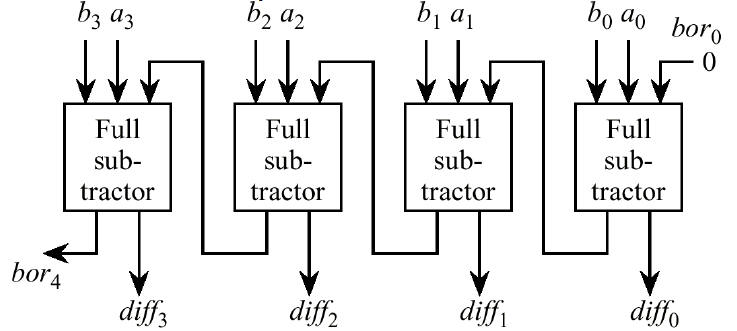 A better approach using 2’s complement
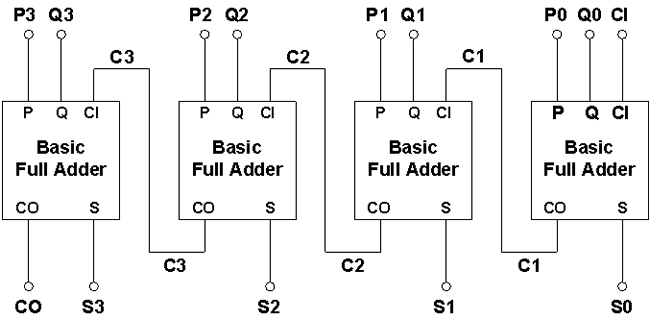 Parallel Adder/Subtracter
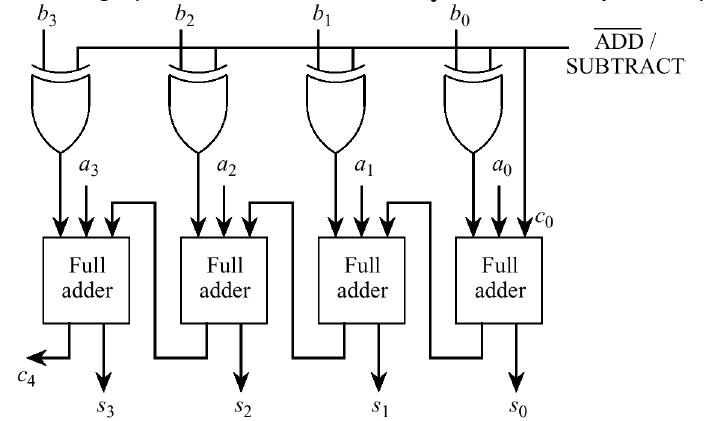 Carry Lookahead Adder
Ripple effect:
If a carry is generated in the least-significant-bit the carry must propagate through all the remaining stages.
Assuming two-levels of logic are need to propogate the carry through each of the next higher-order stages.  Delay is 2n.
Must speed up propagation of the carries.  Adders designed with this consideration in mind are called high-speed adders.
Carry Lookahead Adder
Carry Lookahead Adder
Carry Lookahead Adder
Carry Lookahead Adder
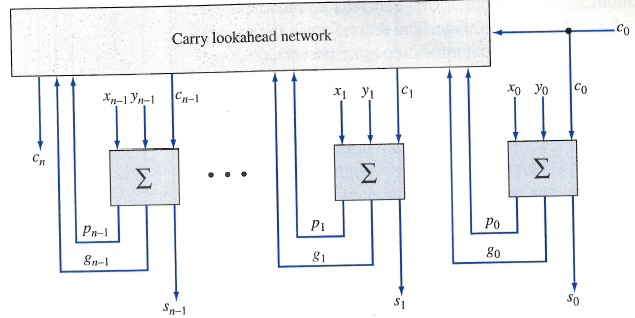 Carry Lookahead Adder
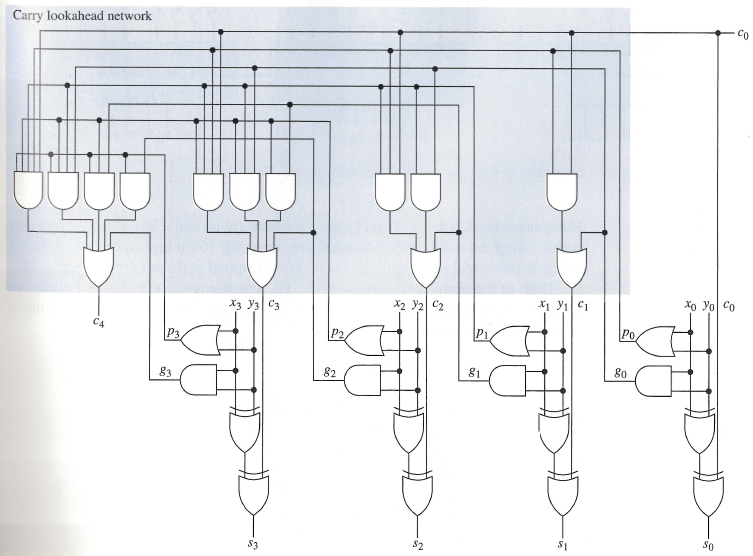 Carry Lookahead Adder
What is the delay?
One level of logic to form g’s, p’s
Two levels of logic to propagate through the carry lookahead
One level of logic to have the carry effect a sum output.
Total:  4 units of time.
Large High-Speed Adders
The carry lookahead network can very large as the number of bits increases.
Approach:  Divide bits of the operands into blocks, use carry lookahead adders for each block.  Cascade the adders for the blocks.
Ripple carries occur between the cascaded adders.
Another Approach to Large High-Speed Adders
Carry Lookahead Generator
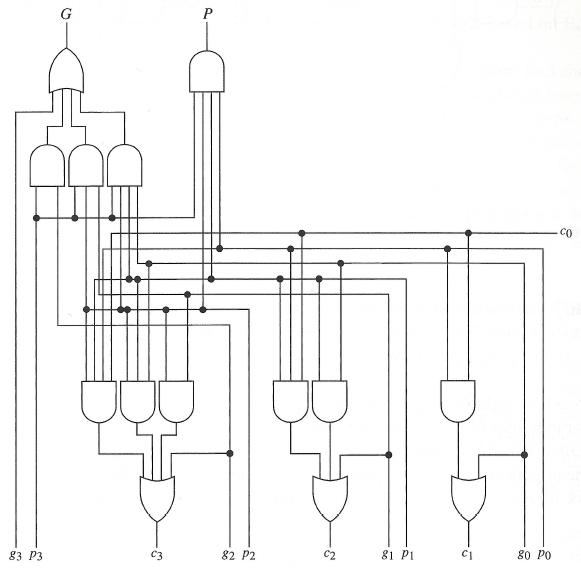 Large High-Speed Adders
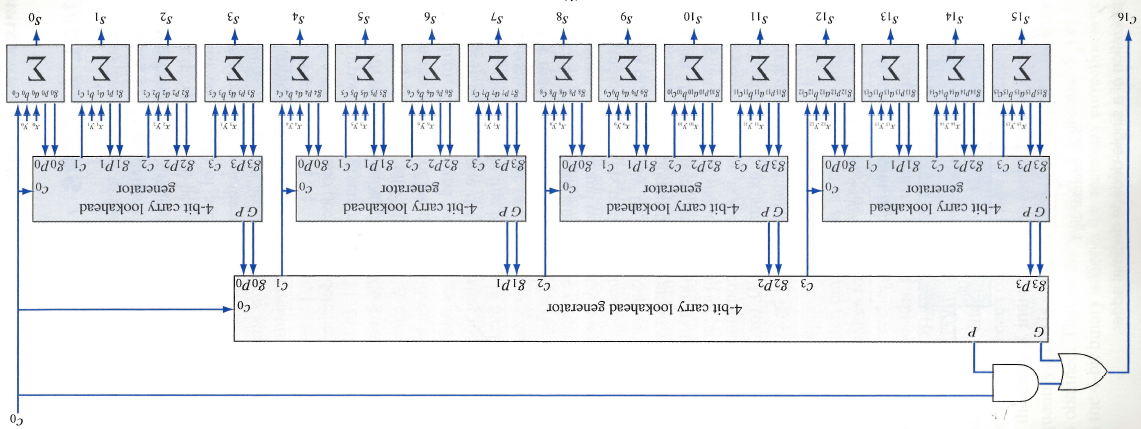 Decimal Adders
8421 weighted coding scheme or BCD Code
Forbidden codes:  1010, 1011, 1100, 1101, 1110, 1111
Decimal Adder